MODUŁ 6
Sprzedaż prosto z ogródka
6. Sprzedaż prosto z podwórka (gospodarstwa)
6.4. Produkty zwierzęce - warunki sprzedaży z podwórka w wybranych krajach UE
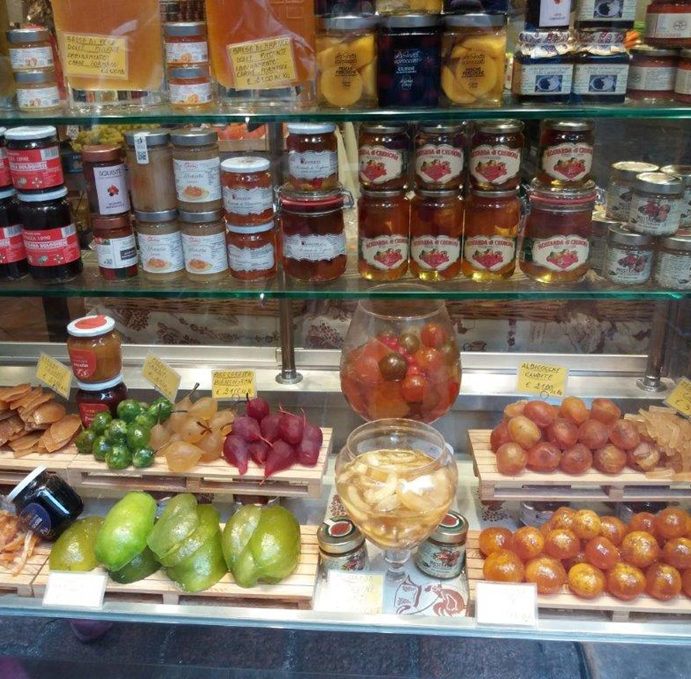 [Speaker Notes: The module focuses on the main animal commodities that are sold from the yard. Quantity, place and other conditions of sale. 
It is about: 
Fresh poultry meat 
Fresh rabbit meat 
Unwrapped fresh eggs 
Bee products 
Raw untreated milk and raw cream 
Live fish and other aquaculture products 
Game]
6.4.1. Przepisy ogólne
W opracowaniu porównawczym nr 5.395 Instytutu Parlamentarnego (2020) stwierdzono, że sprzedaż środków spożywczych pochodzenia zwierzęcego w Republice Czeskiej reguluje przede wszystkim § 27a ustawy weterynaryjnej, który zezwala na sprzedaż mniejszych żywych zwierząt w niewielkich ilościach, świeżego mięsa z tych mniejszych zwierząt. świeżych jaj z własnego gospodarstwa, miodu i innych produktów pszczelich oraz, za zgodą regionalnej administracji weterynaryjnej, z zastrzeżeniem specjalnych warunków higienicznych, mleka i śmietany. Przepis ten pozwala na sprzedaż żywności w sposób bardziej łagodny, np. bez konieczności uzyskania zgody lub rejestracji zgodnie z prawem weterynaryjnym. W zależności od rodzaju produktu rolnego może to być sprzedaż bezpośrednia konsumentom we własnym gospodarstwie rolnym, na targowisku lub rynku, albo do lokalnego punktu sprzedaży detalicznej (art. 27a ust. 1 ustawy weterynaryjnej). Dla celów tego przepisu, sprzedaż detaliczna oznacza sprzedaż detaliczną w rozumieniu art. 3 (7) rozporządzenia ogólnego, jeżeli znajduje się w Republice Czeskiej i dostarcza produkty bezpośrednio do konsumenta (sekcja 27a (2) ustawy weterynaryjnej).
Nawet małe gospodarstwa wykorzystują nowoczesne technologie
6.4.2. Warunki sprzedaży w wybranych krajach UE

6.4.2.1. Czechy

Ustawa 166/1999 Dz.U., O opiece weterynaryjnej (przepisy § 27a) oraz dekret nr 289/2007 Dz.U., O wymaganiach weterynaryjnych i higienicznych dla produktów zwierzęcych, które nie są regulowane przez bezpośrednio stosowane przepisy Wspólnot Europejskich.
Niniejszy dekret określa warunki dystrybucji małych ilości produktów pochodzących z gospodarstwa rolnika.
Dla poszczególnych kategorii produktów ustalono następujące warunki:
Hale dla brojlerów kurzych, Republika Czeska
Świeże mięso drobiowe
Maksymalna roczna produkcja żywych zwierząt 2000 indyków, gęsi lub kaczek, lub 10000 sztuk innego drobiu.
Niesortowane mięso do 10 indyków, 35 gęsi, 35 kaczek i 35 sztuk innego drobiu sprzedawane lub dostarczane w ciągu jednego tygodnia jest uważane za małą ilość, która może być sprzedana konsumentowi końcowemu w gospodarstwie, na najbliższym targu lub rynku lub lokalnemu punktowi sprzedaży detalicznej. Mięso nie może być dalej dystrybuowane i jest przeznaczone do spożycia w gospodarstwie domowym konsumenta po obróbce termicznej.
Świeże mięso królicze
Rolnik utrzymujący króliki w małych ilościach może sprzedawać lub dostarczać świeże mięso królicze bez plastrów w małych ilościach na podobnych warunkach jak świeże mięso drobiowe, tj. maksymalnie 35 sztuk tygodniowo.
Gra
Myśliwy może sprzedać lub dostarczyć złowioną zwierzynę łowną w skórze lub piórach, w niewielkiej ilości bezpośrednio konsumentowi końcowemu, do sklepu detalicznego, do miejsca sprzedaży detalicznej przeznaczonego do obróbki zwierzyny,do najbliższego targu lub rynku drobnej zwierzyny, który sprzedaje ją bezpośrednio konsumentowi końcowemu.
Za niewielką ilość zwierzyny przeznaczonej do sprzedaży (dostawy) uważa się 5 sztuk zwierzyny grubej i 35 sztuk zwierzyny drobnej tygodniowo, jednak nie więcej niż 50% zwierzyny upolowanej w jednym łowisku w ciągu roku, przy czym te 50% nie może przekroczyć 120 sztuk zwierzyny grubej i 400 sztuk zwierzyny drobnej. Dziczyzna nie może być dalej rozprowadzana i jest przeznaczona do spożycia w gospodarstwie domowym konsumenta po obróbce termicznej.
Ogólnie rzecz biorąc, każdy ubój jeleniowatych podlega tym samym warunkom, co ubój bydła w wieku poniżej 72 miesięcy.
Ryby

Rolnik może sprzedawać żywe ryby lub inne zwierzęta bezpośrednio w małych ilościach konsumentom w swoim gospodarstwie lub wprowadzać do obrotu świeże produkty rybołówstwa, świadcząc jednocześnie usługi gastronomiczne na miejscu.
Za niewielką ilość żywych ryb lub innych zwierząt uznaje się ilość odpowiadającą normalnemu dziennemu spożyciu tych zwierząt w gospodarstwie domowym konsumenta.
Mleko


Mleko i śmietana nie mogą być wprowadzane do obrotu w celu bezpośredniego spożycia przez ludzi, z wyjątkiem ich sprzedaży w miejscu produkcji bezpośrednio konsumentowi końcowemu lub poprzez automat sprzedający w celu spożycia w jego gospodarstwie domowym, w małych ilościach (sprzedaż bezpośrednia mleka).

Za niewielką ilość mleka i śmietany przeznaczoną do bezpośredniej sprzedaży jednemu konsumentowi końcowemu uznaje się ilość, która odpowiada normalnemu dziennemu zapotrzebowaniu na to mleko w gospodarstwie domowym tego konsumenta.
Świeże jaja

Świeże jaja, które są przedmiotem bezpośredniej sprzedaży przez hodowcę konsumentowi końcowemu, w małych ilościach na terenie własnego gospodarstwa, na rynku lub na targu, lub dostarczane do lokalnego punktu sprzedaży detalicznej, nie mogą być dalej wprowadzane do obrotu.
Za małą ilość świeżych jaj sprzedawanych, uważa się 60 jaj na jednego konsumenta końcowego. Maksymalna ilość 600 jaj jest uważana za małą ilość świeżych jaj, które mogą być dostarczane raz w tygodniu do lokalnego sklepu.
Produkty pszczele

Za niewielką ilość nieprzekraczającą 2 ton rocznie uważa się miód przeznaczony do sprzedaży przez rolnika w gospodarstwie domowym rolnika, na rynku lub na targowisku bezpośrednio konsumentowi do spożycia w jego gospodarstwie domowym lub do dostarczenia przez rolnika do sklepu detalicznego. Miód jest przeznaczony do spożycia w gospodarstwie domowym konsumenta końcowego.
6.4.2.2. Słowacja

Sprzedaż żywności pochodzenia zwierzęcego reguluje bardziej szczegółowo ustawa o opiece weterynaryjnej. Producenci pierwotni, którzy sprzedają produkty pierwotne pochodzenia zwierzęcego bezpośrednio konsumentom końcowym lub lokalnym detalistom, są zobowiązani do złożenia wniosku do właściwego terytorialnie organu administracji regionalnej i żywnościowej o rejestrację każdego kontrolowanego przez siebie zakładu (§ 40 ust. 1 i 3 ustawy o opiece weterynaryjnej). Specjalne zasady higieniczne dotyczące sprzedaży żywności z dworu są ponownie określone w rozporządzeniu nr 360/2011 Dz.U., I rozporządzenie rządu Republiki Słowackiej nr 359/2011 Dz.U., W przeciwieństwie do produkcji podstawowej produktów niezwierzęcych poszczególne towary podlegają dostosowaniu.
Rozporządzenie nr 360/2011 Dz.U., określa niewielkie ilości żywności, które można sprzedawać z podwórka, również w przypadku żywności pochodzenia niezwierzęcego i stosunkowo szczegółowo zajmuje się sprzedażą mleka. Na przykład mleko do sprzedaży z podwórka powinno być przechowywane w temperaturze od 4°C do 8°C. W tej sytuacji termin przydatności do spożycia może być określony na maksymalnie 48 godzin po udoju. Natomiast niechłodzone mleko musi być sprzedawane nie później niż 2 godziny po udoju (§ 4, ust. 12 i 13 rozporządzenia nr 360/2011 Dz.U.).
W podobny sposób rozporządzenie nr 359/2011 Dz.U. w sekcji 7 definiuje pojęcie małych ilości mięsa drobiowego i króliczego z produkcji podstawowej. W sekcji 8 rozporządzenia nr 359/2011 Sb. uregulowano następnie wymogi higieniczne dotyczące sprzedaży małych ilości mięsa drobiowego i króliczego. Aby jednak były one rzeczywiście z produkcji pierwotnej, muszą to być tylko zwierzęta ogłuszone i wykrwawione, które są przetwarzane, przechowywane i oferowane do sprzedaży w zwykły sposób (§ 8 ust. 3 i 4 rozporządzenia nr 359/2011 Dz.U.).
6.4.2.3. Węgry

Producenci pozostałych produktów pochodzenia zwierzęcego podlegają bardziej rygorystycznym zasadom i mogą sprzedawać swoje produkty wyłącznie w odległości nieprzekraczającej 40 km od swojego zakładu (paragraf 4 ust. 2 rozporządzenia nr 52/2010). Producenci produktów pochodzenia zwierzęcego są również zobowiązani do rejestracji we właściwym terytorialnie starostwie powiatowym odpowiedzialnym za bezpieczeństwo łańcucha żywnościowego i opiekę weterynaryjną (sekcja 5 ust. 1 rozporządzenia nr 52/2010). W związku z tym producentowi zostanie nadany numer rejestracyjny (sekcja 5, ust. 3 rozporządzenia nr 52/2010). Produkty pochodzenia zwierzęcego mogą być wprowadzane do obrotu na podstawie rozporządzenia nr 52/2010 tylko wtedy, gdy stado pochodzenia spełnia wymogi węgierskiego prawa weterynaryjnego (sekcja 5, ust. 4 rozporządzenia nr 52/2010) i mogą podlegać kontroli w związku z ich rejestracją (sekcja 5, ust. 7 rozporządzenia nr 52/2010).
W odniesieniu do żywności wyprodukowanej z produktu oryginalnego, producent jest zobowiązany do przygotowania zestawienia identyfikującego producenta jako takiego, miejsce produkcji produktu, jego nazwę, wykaz użytych składników, datę ważności i temperaturę przechowywania (sekcja 6, ust. 1 rozporządzenia nr 52/2010). Wymóg ten nie dotyczy jednak funkcjonowania stołów wiejskich dla gości (sekcja 6, ust. 2 rozporządzenia nr 52/2010).
Imponujące węgierskie bydło stepowe - atrakcyjna rasa lokalna
6.4.2.4. Polska 

Pewne szczególne zasady dotyczące środków spożywczych pochodzenia zwierzęcego określa polska ustawa o produktach pochodzenia zwierzęcego - zwana dalej "p.p.z.". Firma prowadząca sprzedaż natychmiastową w rozumieniu p.p.z. podlega już rejestracji u lekarza weterynarii właściwego dla danej reputacji (powiat - podobnie jak czeskie powiaty) zgodnie z art. 20 ust. 1 p.p.z. Art. 12 p.p.z. zawiera upoważnienie dla ministra rolnictwa do wydania rozporządzenia regulującego warunki sprzedaży w przypadkach wyłączonych z zakresu obowiązywania rozporządzenia w sprawie higieny środków spożywczych pochodzenia zwierzęcego.

W tym celu zostało wydane rozporządzenie Ministra Rolnictwa w sprawie wymagań dotyczących zdrowia zwierząt przy produkcji produktów pochodzenia zwierzęcego przeznaczonych do obrotu bezpośredniego "). 

W rozdziale 3 tego rozporządzenia określono limity ilościowe dla poszczególnych produktów pochodzenia zwierzęcego, do których stosuje się małe ilości objęte rozporządzeniem.
Wiciokrzew kamczacki do produkcji dżemów podwórkowych - Grabiszyce Górne
Następnie w § 6 uregulowano maksymalną tygodniową wielkość produkcji na potrzeby sprzedaży bezpośredniej produktów pochodzenia zwierzęcego. Następnie w § 4 rozporządzenie określa szczegółowe metody sprzedaży bezpośredniej dopuszczalne dla poszczególnych rodzajów produktów (sprzedaż bezpośrednio konsumentom w miejscu produkcji, na rynku, z ruchomych i tymczasowych punktów sprzedaży lub do sprzedaży detalicznej). Zgodnie z rozporządzeniem w sprawie sprzedaży bezpośredniej produktów pochodzenia zwierzęcego, sprzedaż bezpośrednia może odbywać się na terenie województwa, w którym produkty są wytwarzane, lub na terenie województw sąsiednich, jeżeli poinformuje właściwego miejscowo lekarza weterynarii o miejscu, terminie i ramach czasowych takiej sprzedaży (§ 5 ust. 1 i 2).
W § 7 rozporządzenia określono stosunkowo szczegółowe ogólne warunki dotyczące pomieszczeń, w których prowadzona jest bezpośrednia sprzedaż mięsa i podrobów, które obejmują m.in. wymagania dotyczące czystości, właściwej wentylacji, wydzielonych miejsc do mycia i dezynfekcji narzędzi itp. W rozporządzeniu ogólnie omówiono stosunkowo szczegółowe wymagania. dotyczące postępowania z poszczególnymi produktami spożywczymi pochodzenia zwierzęcego.